Questioning the independence of medicine in Belgium
What definition(s) of influence in medical training and R&D?
STS Italia 2021; Dis/Entangling Technoscience; Open Track
Lucas Bechoux, University of Liège, SPIRAL research center
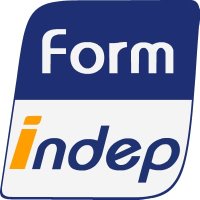 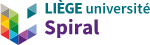 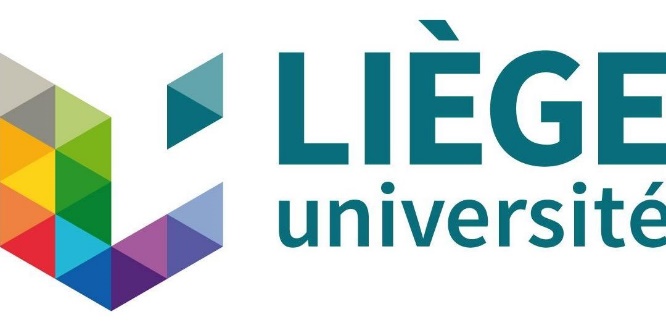 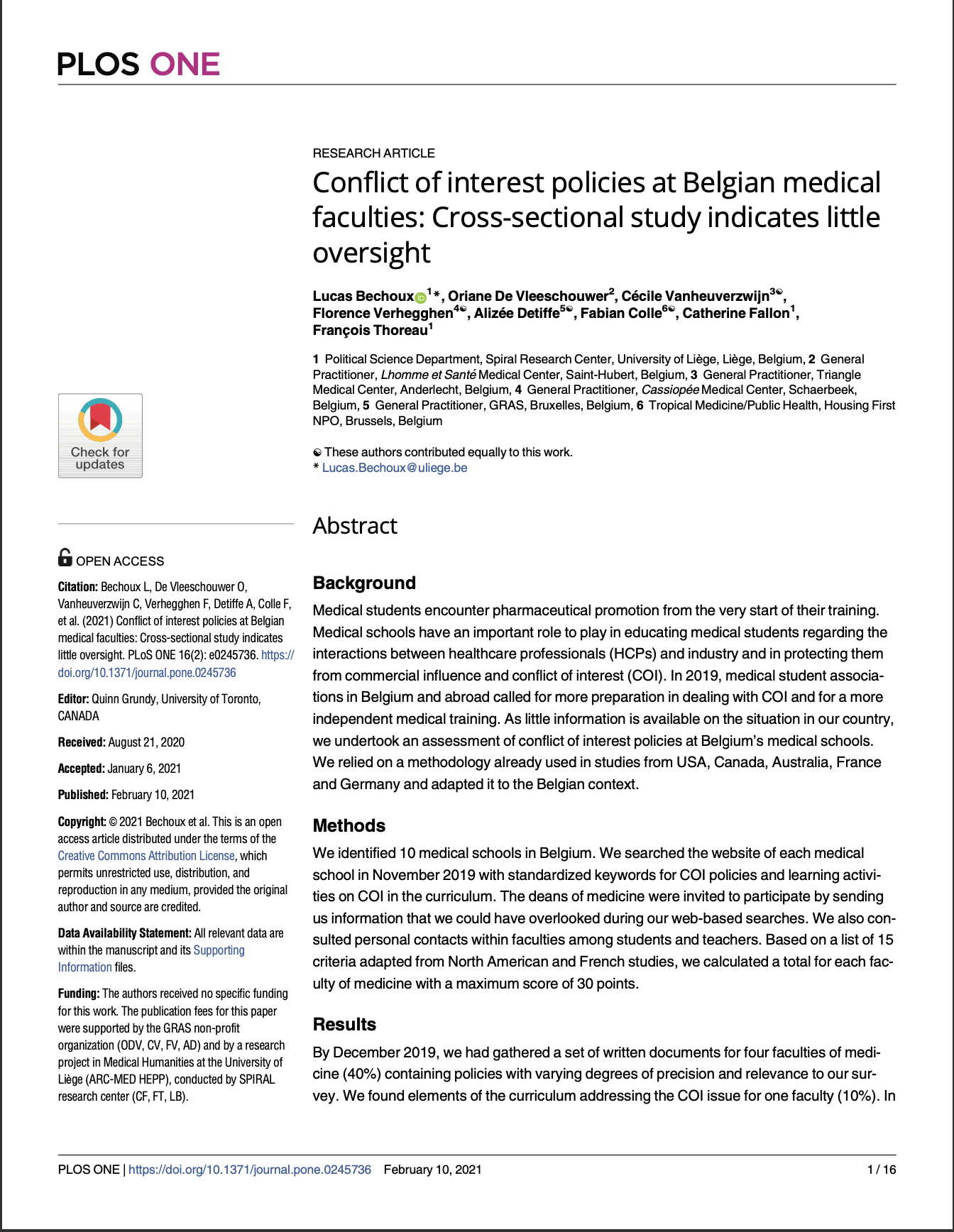 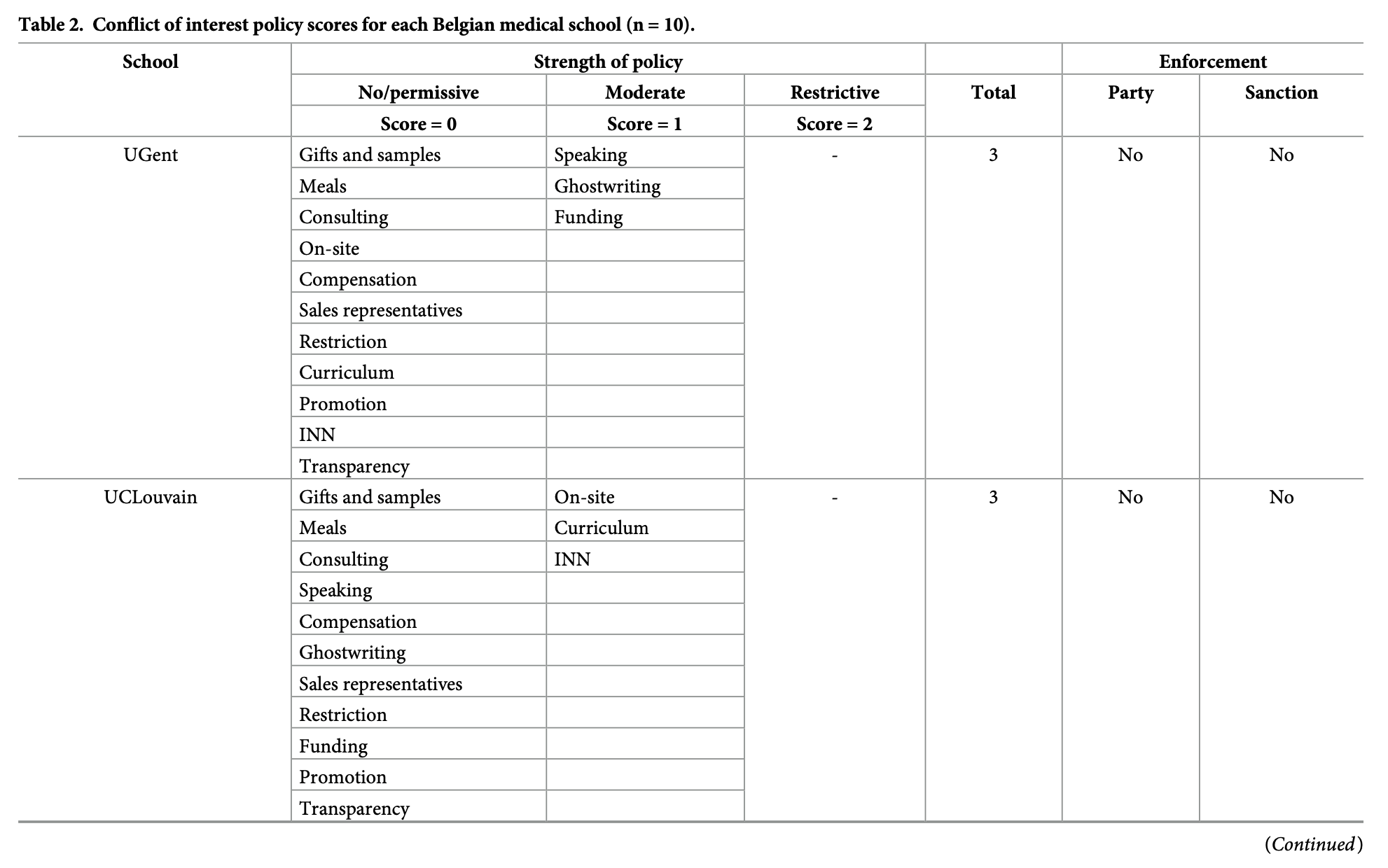 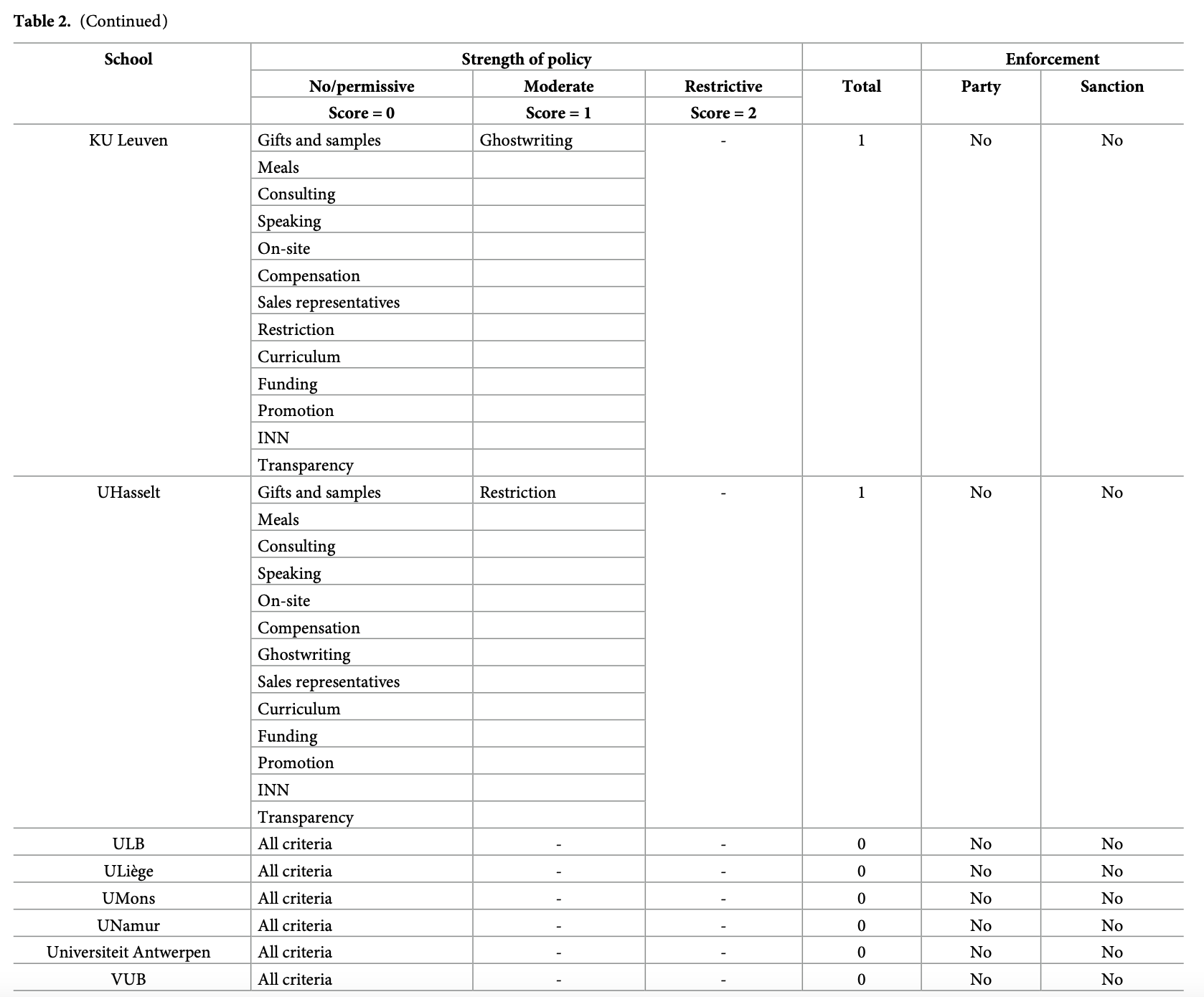 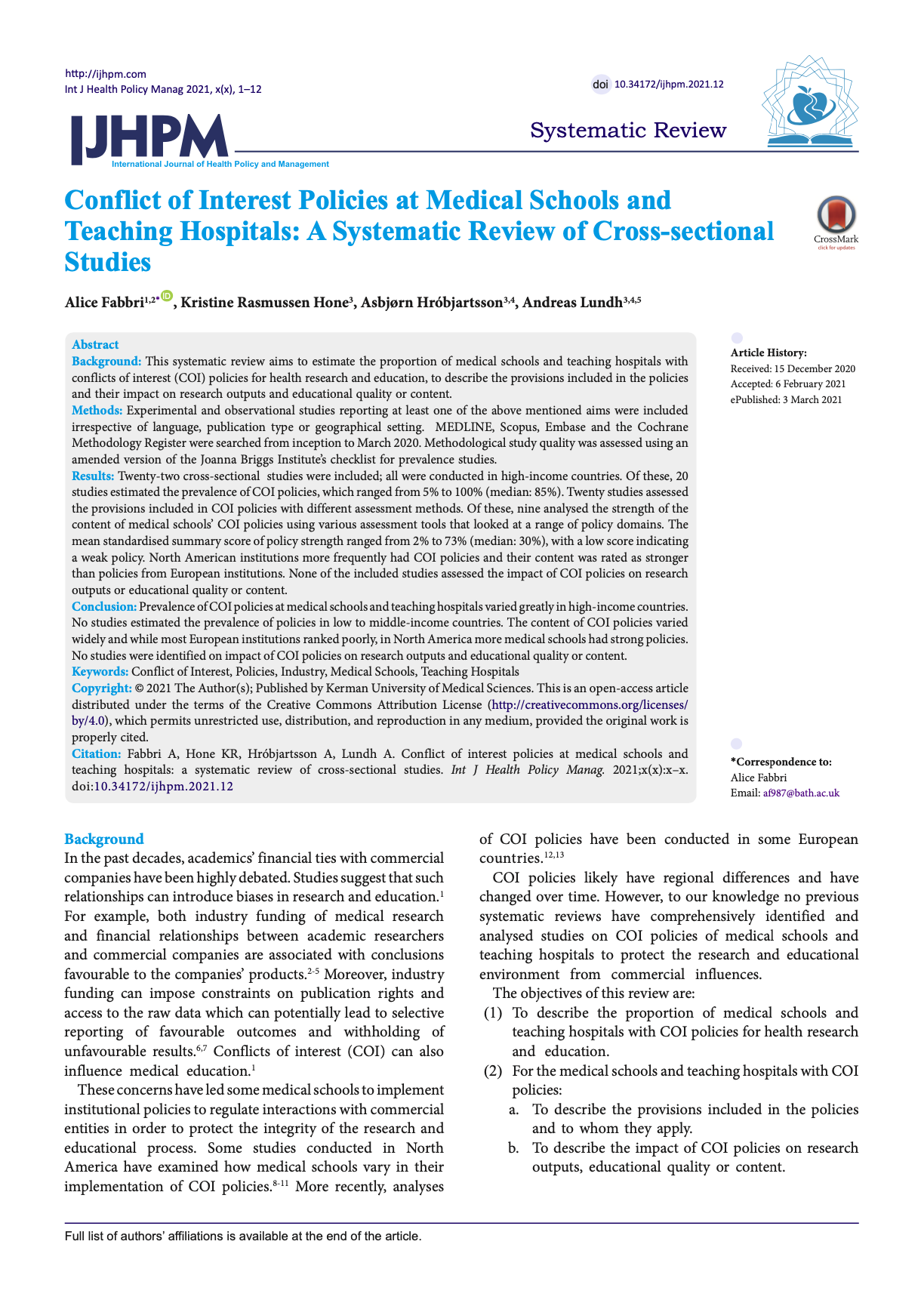 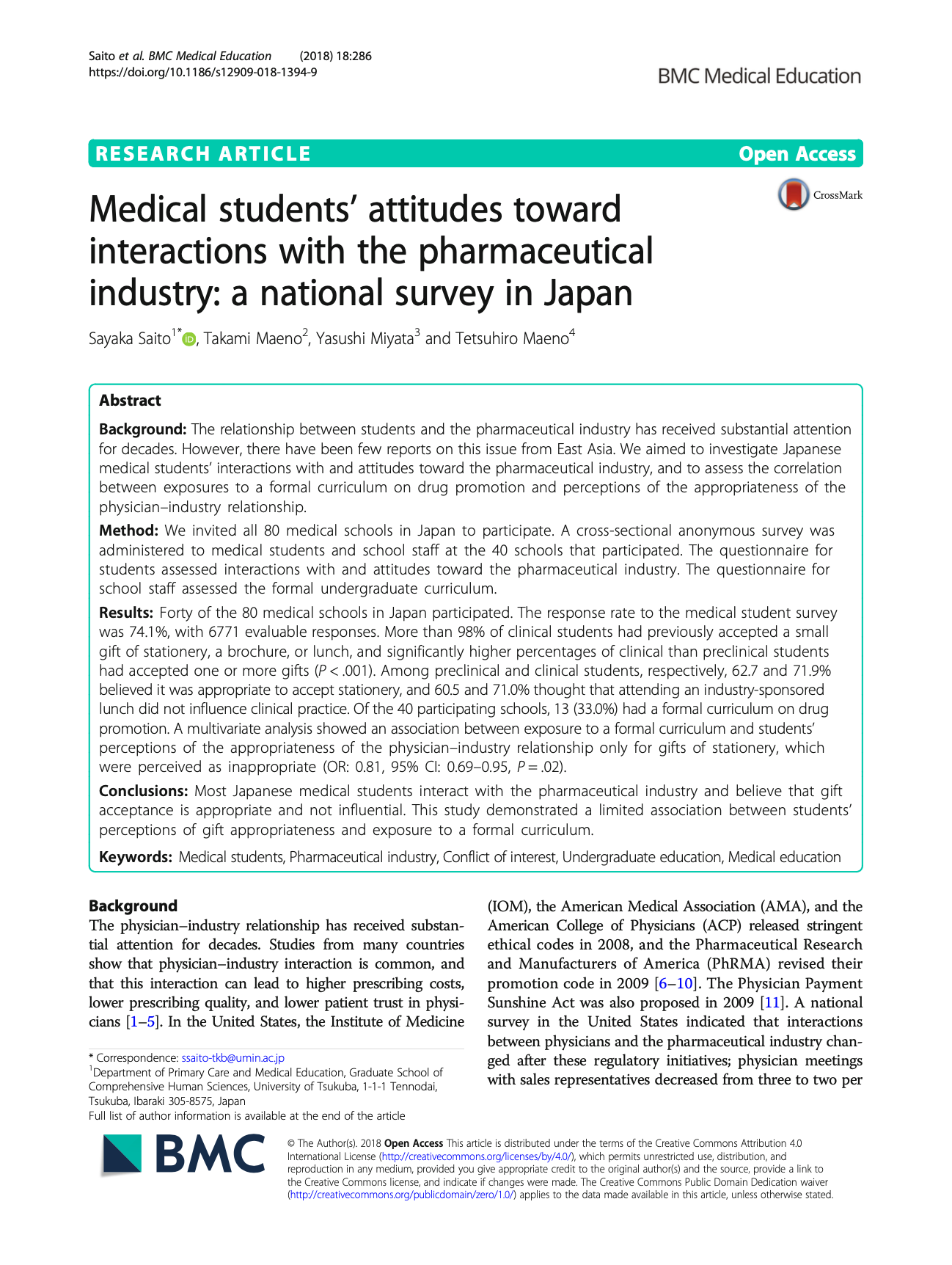 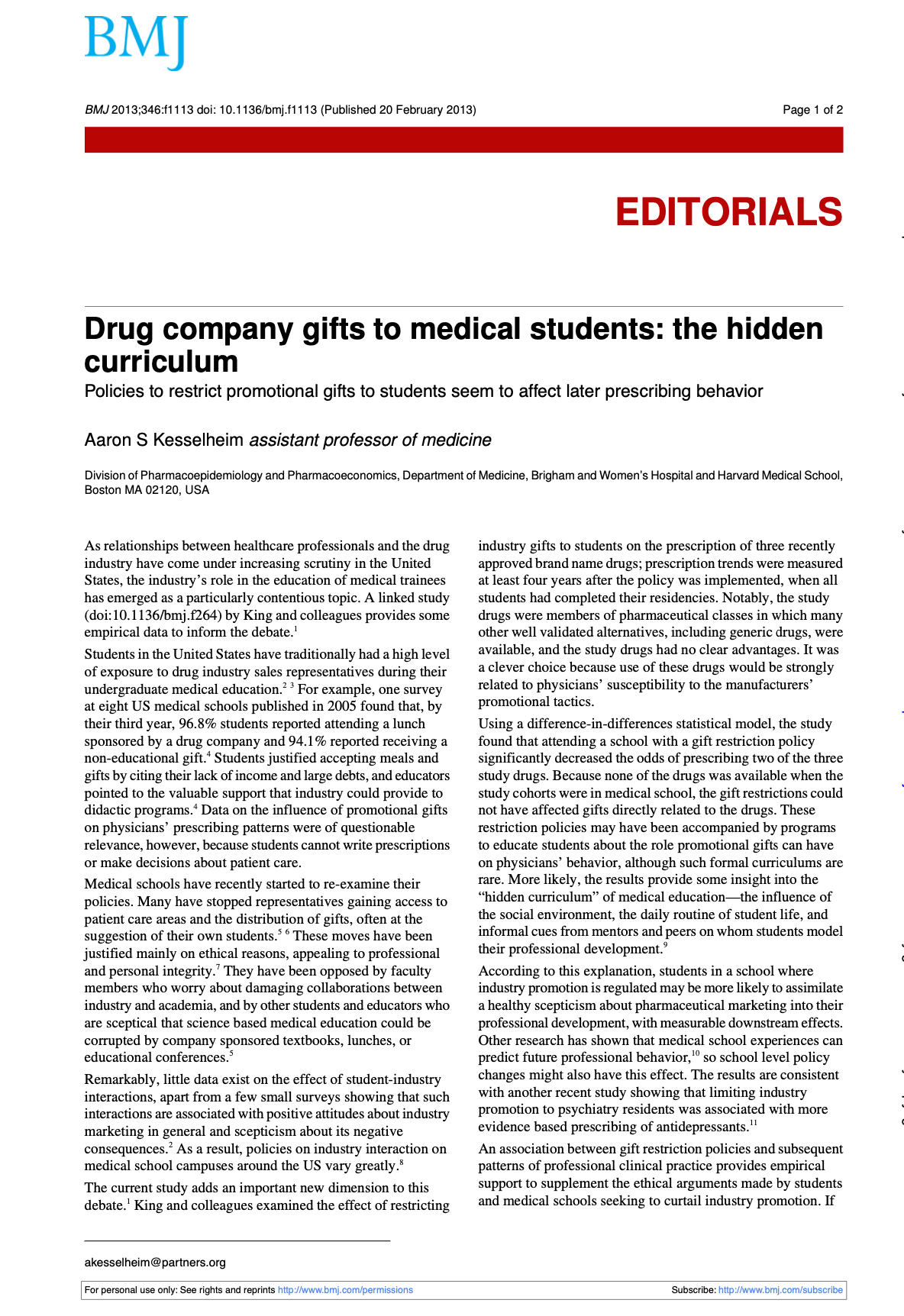 -> Exposure to pharmaceutical promotion is associated with changes in the quality, quantity, frequency and cost of prescribing practices.
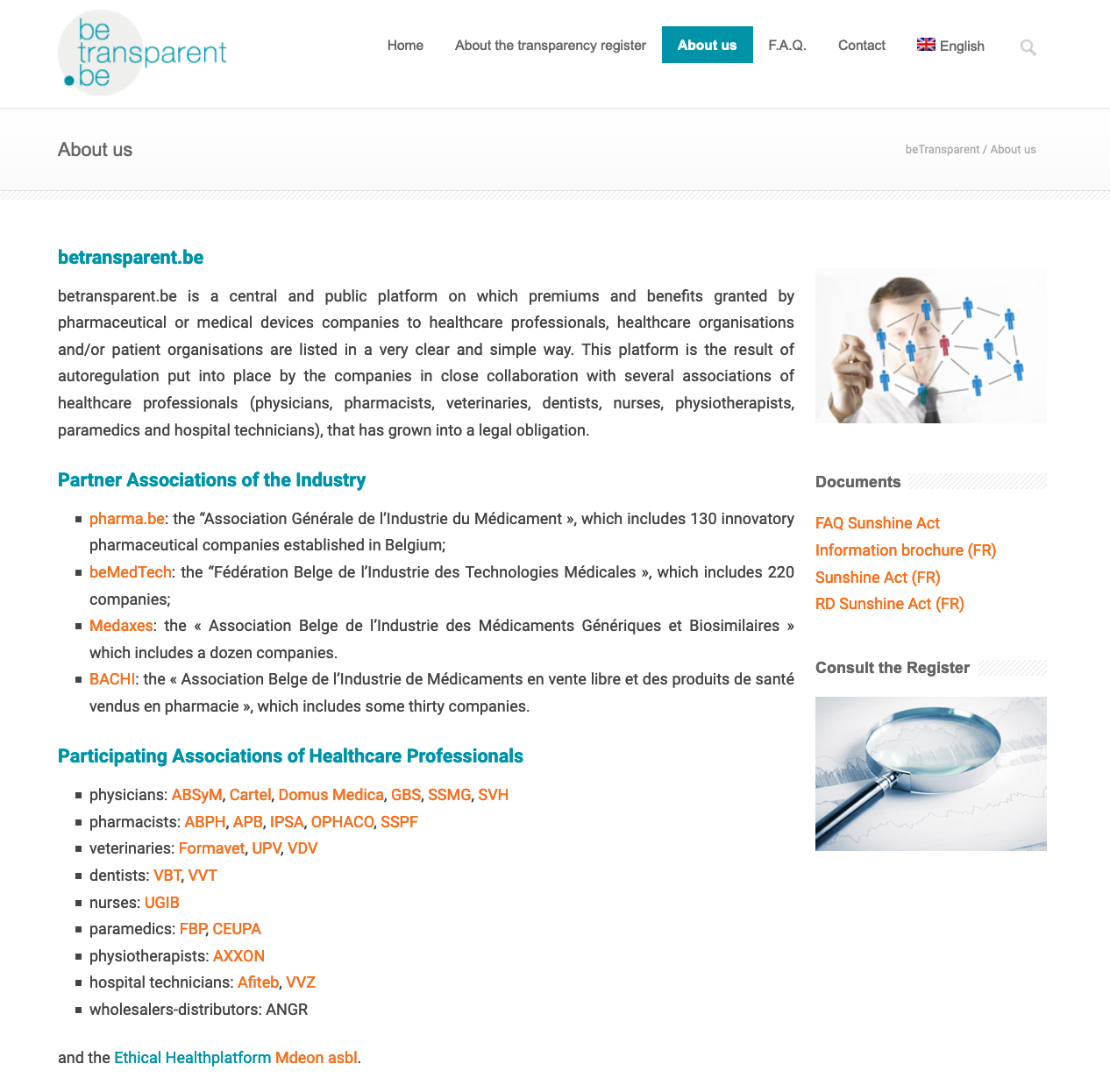 « As an important step towards an even greater transparency, the transparency obligation was given, on the initiative of the Minister of Social Affairs and Healthcare, Maggie De Block, a legal anchoring in the Belgian Sunshine Act. »

Self-regulating mechanism

Legal obligation since 2017 (Sunshine Act)

Directly transposed from EFPIA recommendations
Is transparency the solution?
Structural and systemic dimension of influence 
Is the public trained to analyze the information?
A flood of information
Circumvention strategies: subcontracting, outsourcing, etc.
In fact: business as usual
Thanks for your attention
Do you have any questions, comments or suggestions?